Types of Operating System
A collection of independent autonomous systems capable of communication and cooperation through their hardware and software interconnections.
Many hosts are connected by communication links and protocols, providing the means of system-wide sharing of resources.
A part of the distributed Operating system is installed on each machine to be able to use the resources on the machine
A distributed Operating System governs the operation of a distributed computer system and provides a virtual machine abstraction to its users. 
One of the most complicated type of operating system.
The language which is used in distributed systems are not well defined.
Distributed OS
6
Types of Operating System
Network Operating System (NOS) Manages the relationship between network resources and users.
NOS are operated on a server which provide the managing of data, security, users, applications, and other networking functions.
To main part to most of Network Operating Systems 
Server: Is a computer or device, usually very powerful, which the network resource reside and manages the network resources.
Client: The application that runs on a computer and depends on the server to preform the required operations. 
Example: MacOS X, MS Windows Server 2003, Sun Solaris, Novell NetWare.
Network OS
7
Types of NOS
Network Operating Systems made accessing shard resource more user friendly, which resulted the growth and becoming the daily necessity. 
There are two types of We can conclude from our definition that the operating system preforms two main function:
The Server would provide the service to the other machine in the network.
The Client using a program it would request the service from the server 
Examples: Sending Email and using LMS
The peers has equal privilege, were each peer can be the provider or the client at the same time without the need to centralize machines in between.
Examples: Sharing files using Torrent and some network games.
Client-Server System
Peer to Peer System
Different view of Operating System
Users of the Operating System services are divided into two broad classes:
Command-language: Users are those who obtain services of the Operating System by means of command. Typed through a terminal or embedded in batch.
System-call: Users invoke services of the Operating System by means of run-time system calls. Usually embedded in and activated during execution of programs.
The Command-Language
Command languages are usually system-specific. Even though syntax differs from one system to another, nonetheless the range and functionality of system commands are not very different. Some of the most common functional classes:
File-management: CREATE, DELETE, RENAME, COPY
Status reporting: LIST-ACTIVE PROGRAMS, LOGGED_USERS
Program activation and control: LOAD, RUN, ABORT
The System-Call
Invoke services by system and applications programmers, through the programs by means of system calls, are sometimes called Application-Programming interfaces (APIs). 
Command-language are normally converted and executed, as a series of system calls. 
Along with providing most of the functionality available to command-language, system calls usually allow finer control over system operations.
System calls for execution and control of programs usually include a full set of services available via the command language such as RUN, EXECUTE, ABORT.
question
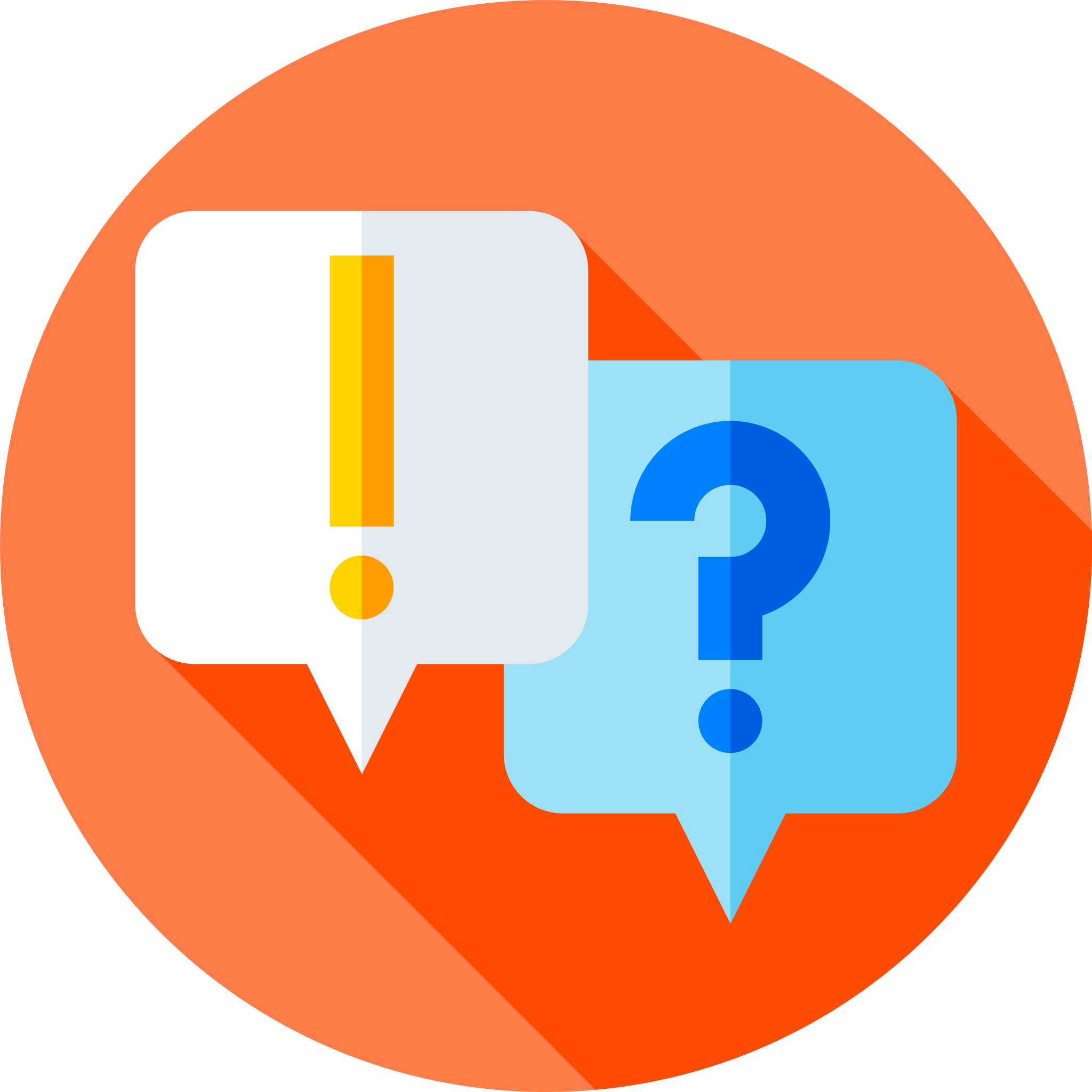 Is Time sharing operating system considered multiprogram or multitasking? Why ?

Why there are different types of OS?

What are the pros and cons of using the command language always?
End of Second Lecture